Workforce Recruitment, Development & Retention in the Modern Fire Service
Salvatore J. Scarpa CFO, EFO
Fire-EMS Chief, Columbus GA
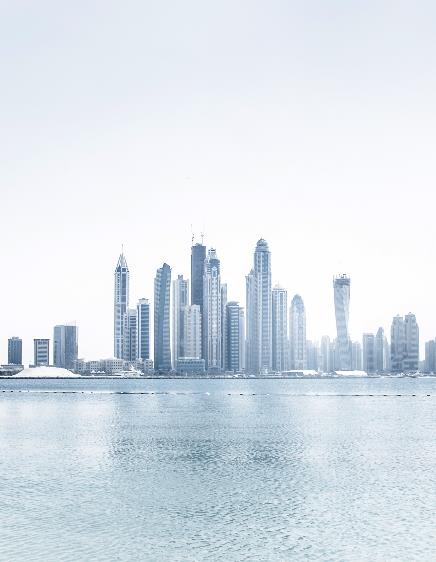 A New Age
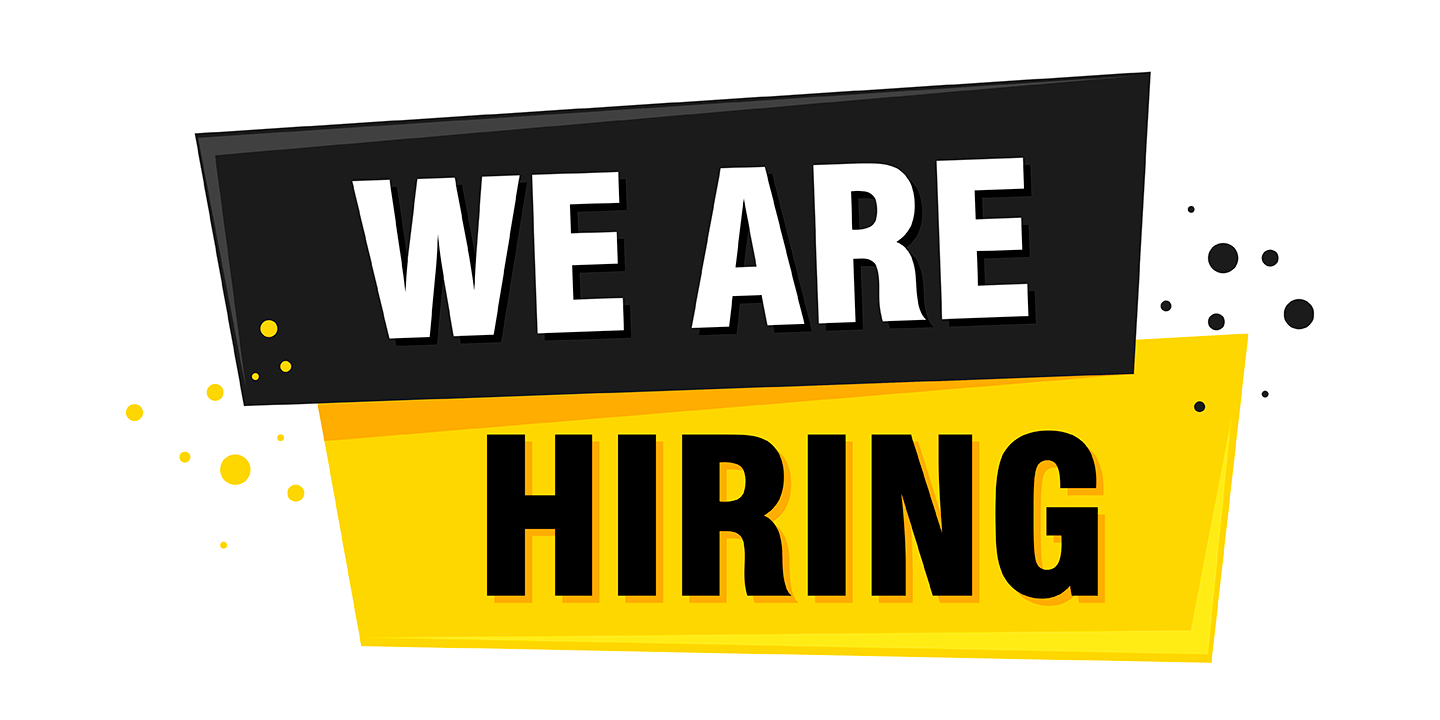 Welcome to the 21st century. Who knew it
would be this challenging!
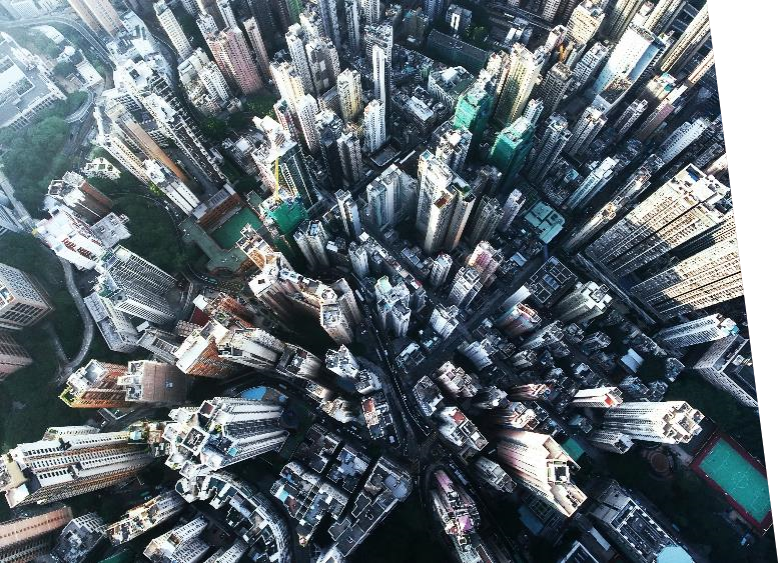 INTRODUCTION
The challenge of hiring fire service personnel is perhaps a bit more complex than that of other (non-public safety) departments. 

Where are tomorrow’s FireFighters?
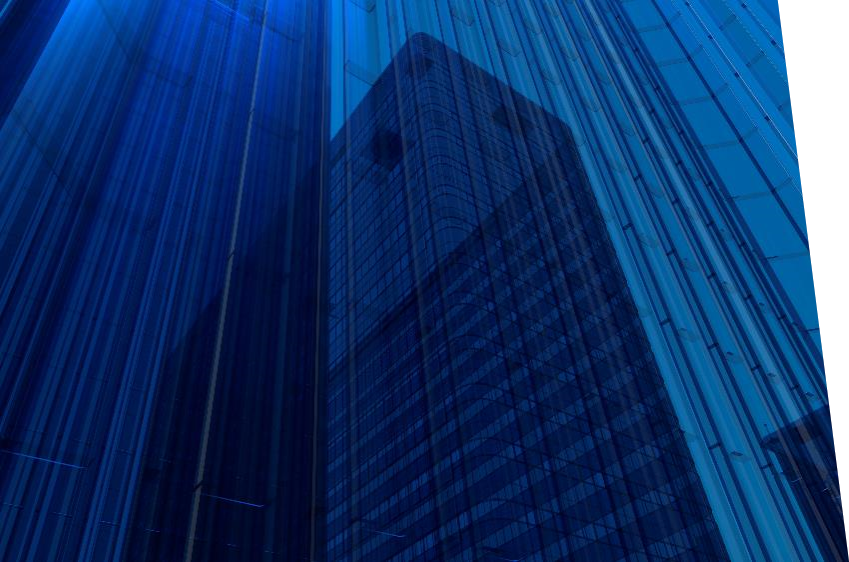 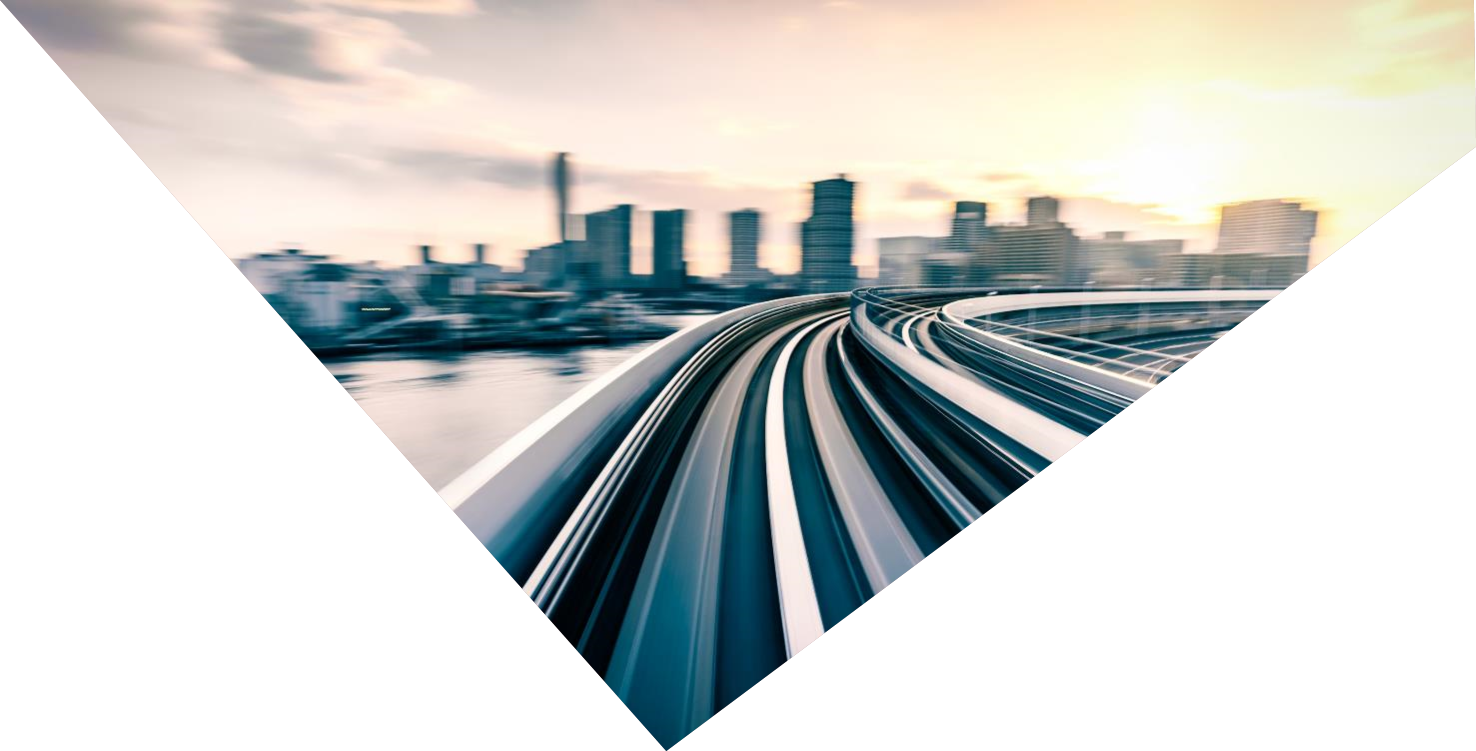 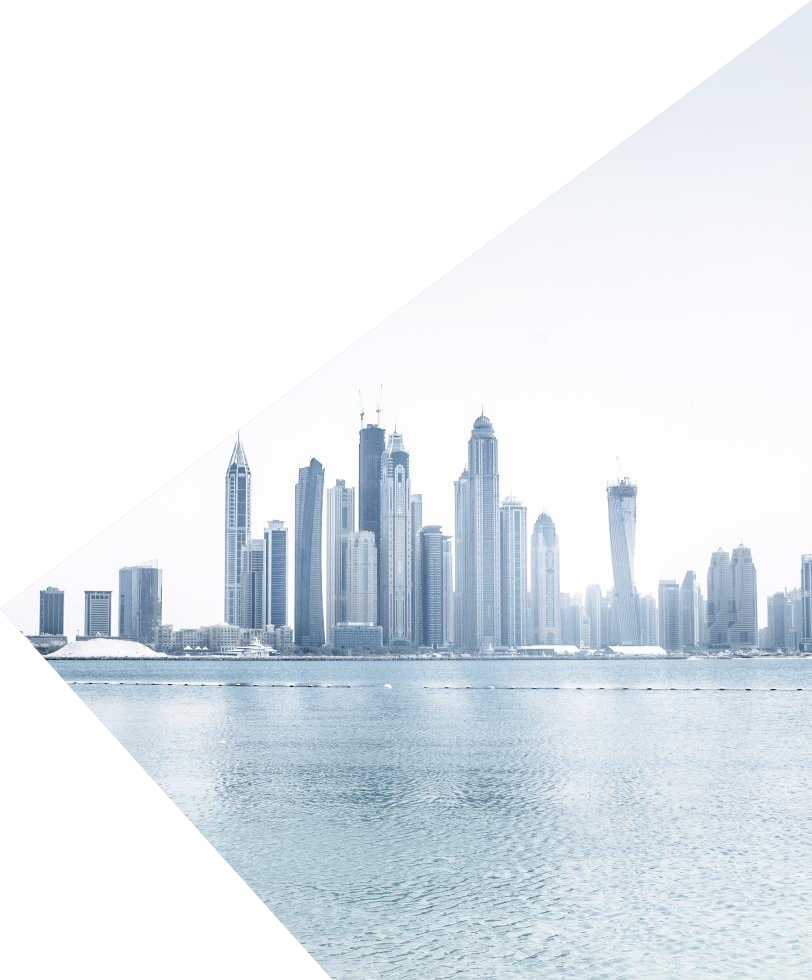 Winds of ChangeAre You Prepared?
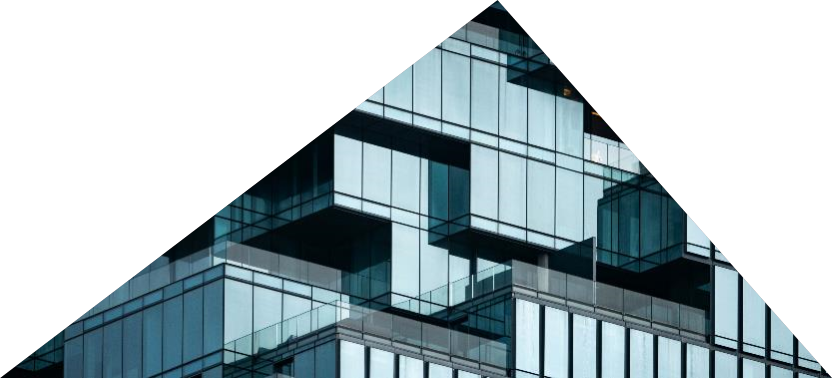 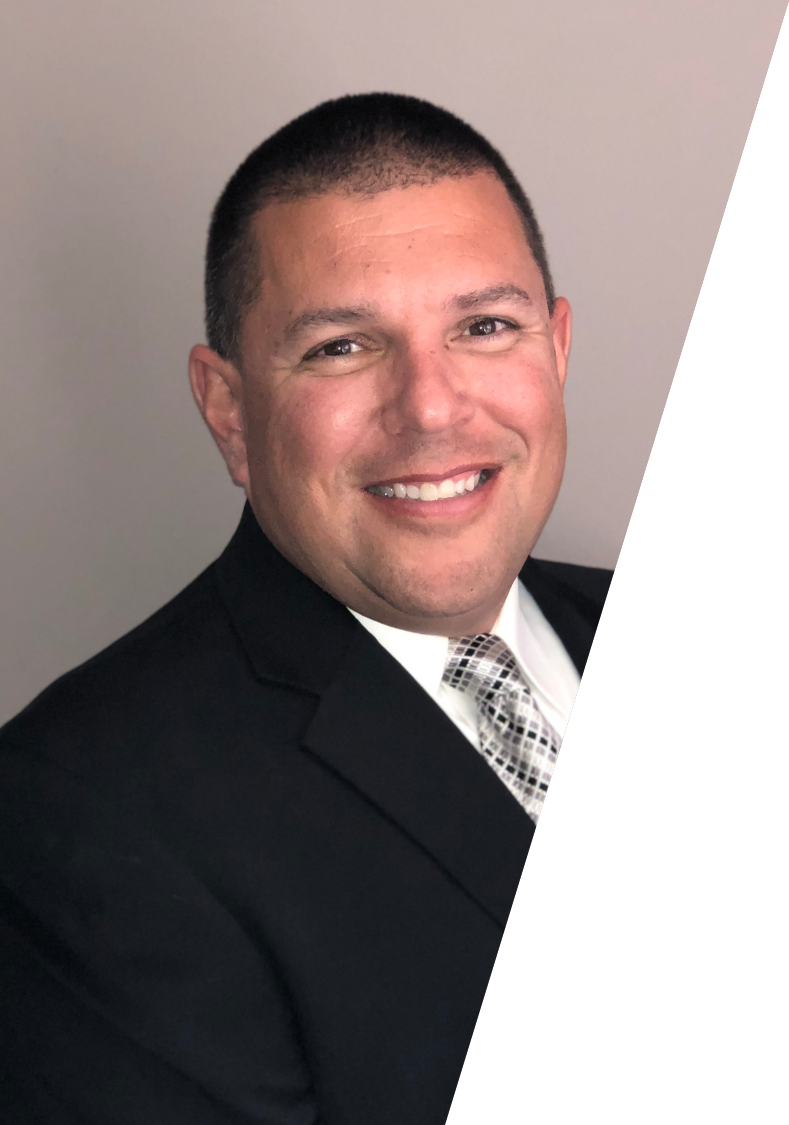 Fire-EMS Chief - Columbus, GA
Thirty-two years in the fire service
Master’s degree in leadership
Executive Fire Officer - National Fire Academy
Chief Fire Officer – Center for Public Safety Excellence
Fire Service Executive Development Institute
ABOUT ME
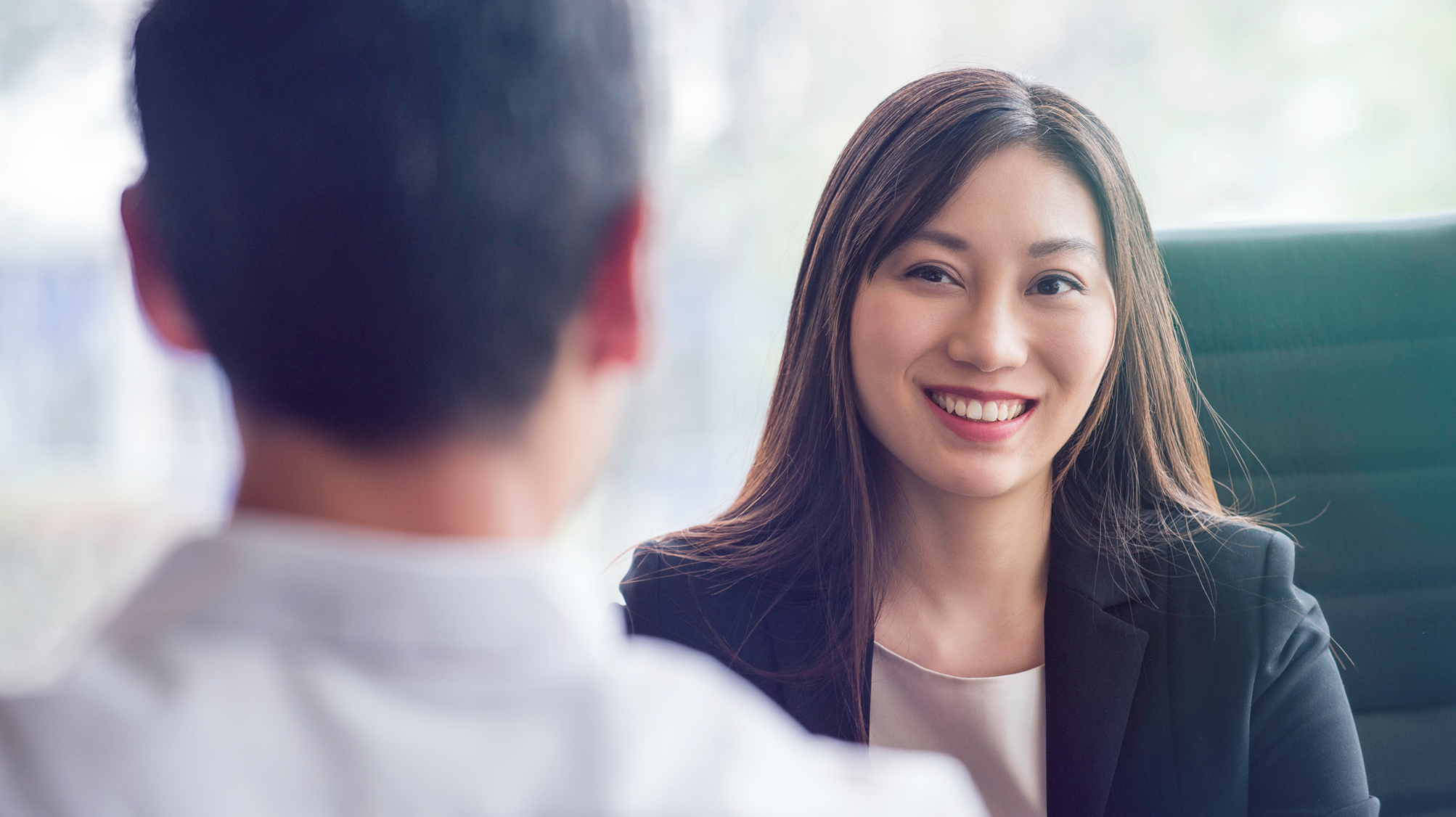 IF YOU WANT TO CAST A NET, GO FISHINGIF YOU WANT TO HIRE EMPLOYEES, GO RECRUITING
WORKFORCE RECRUITMENT
WORKFORCE RECRUITMENT
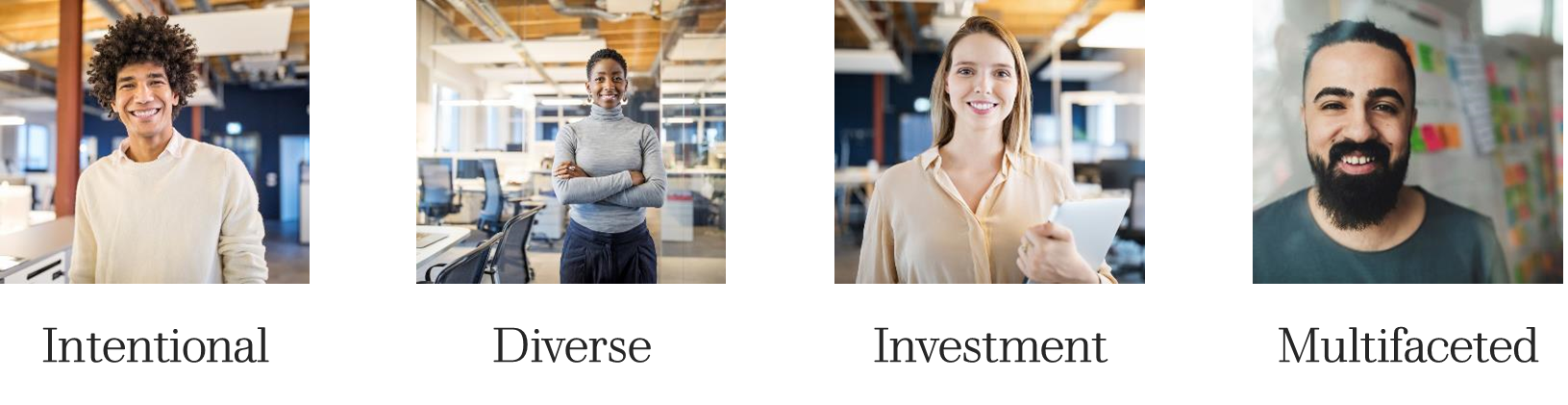 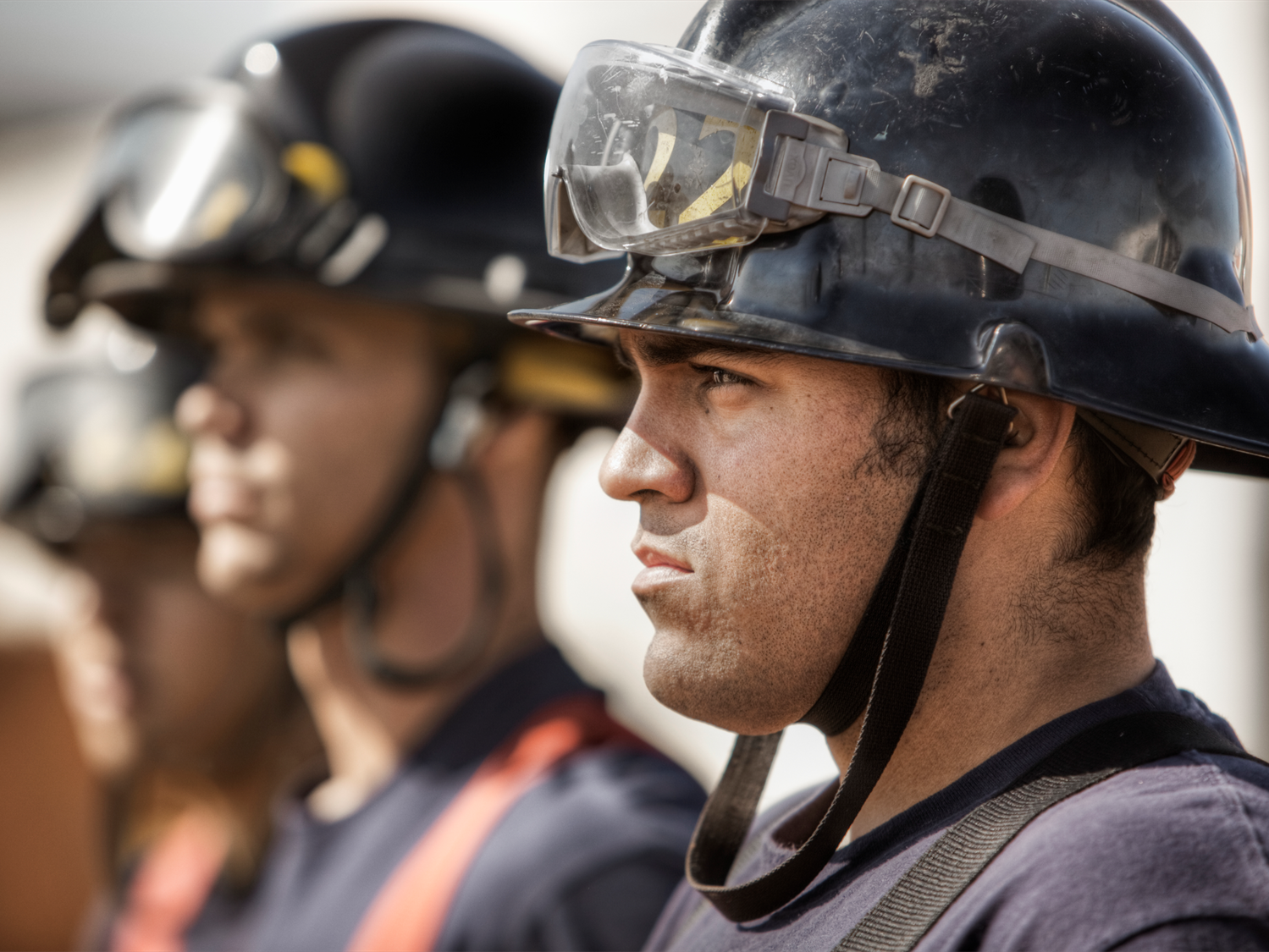 PROFESSIONAL DEVELOPMENT
Professionalism is the nexus of capability, image, and delivery
PROFESSIONAL DEVELOPMENT
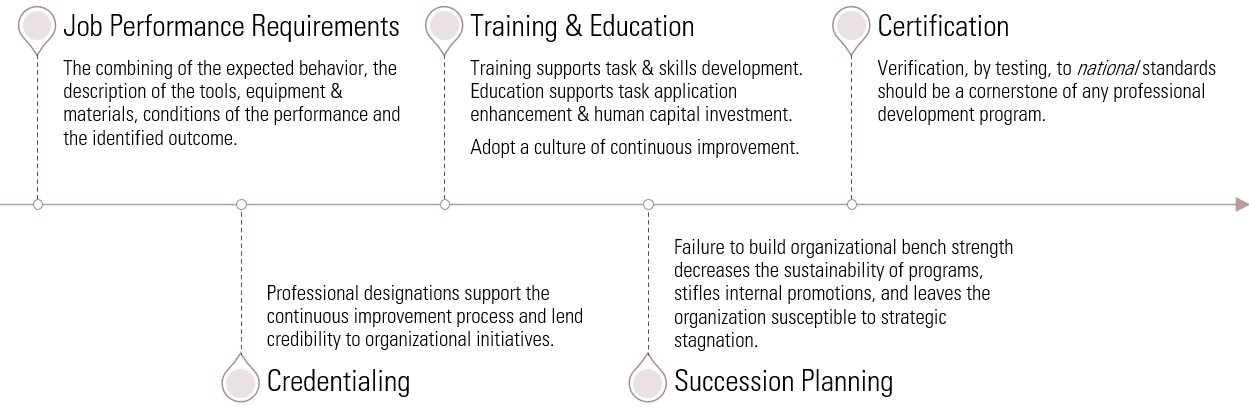 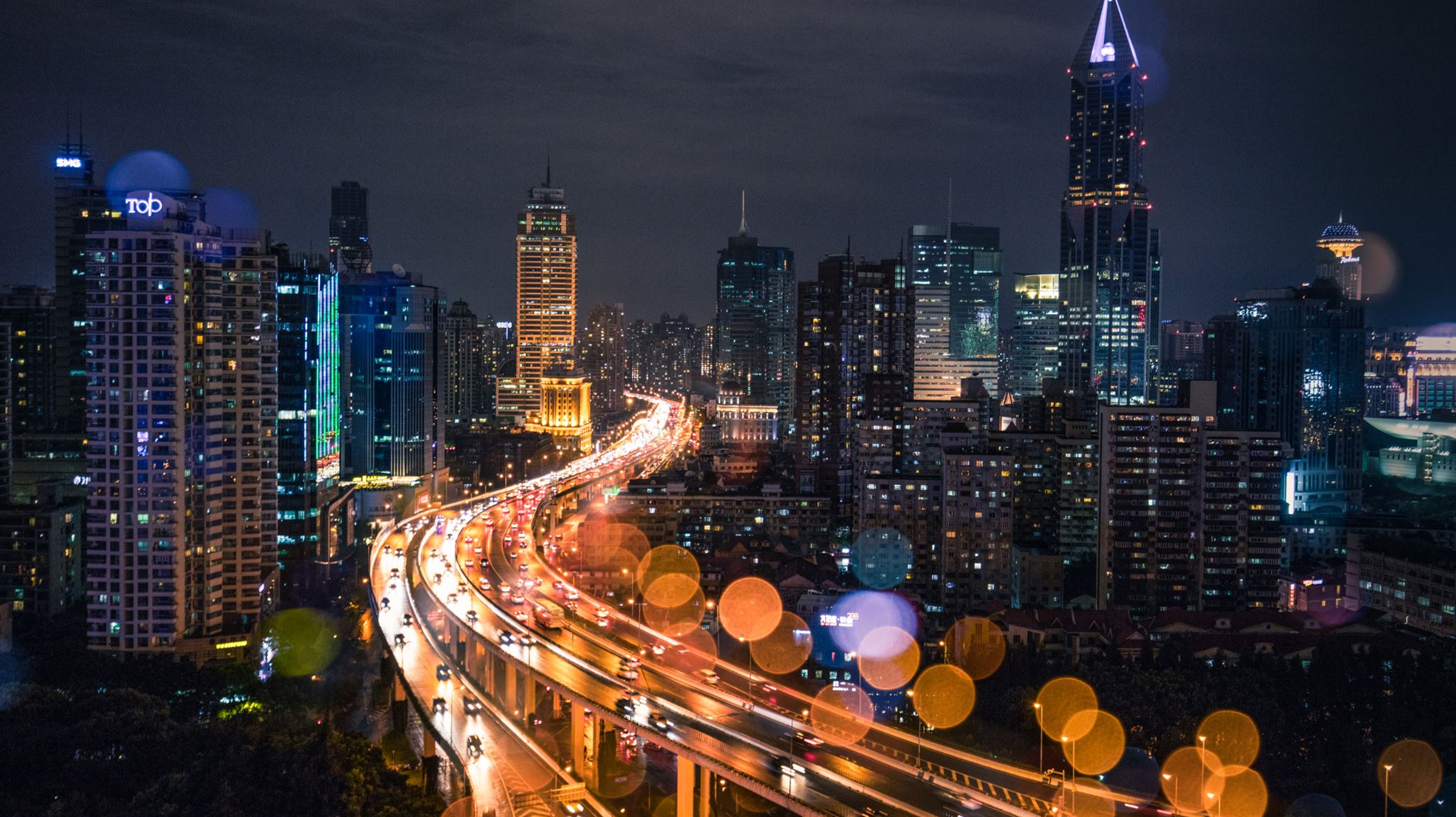 YOU WILL NOT RETAIN TOP TALENT IF YOU GIVE THEM A REASON TO GO ELSEWHERE
RETENTION
RETENTION
BE REALISTIC
HOW TO KEEP ‘EM…
Feel valued
Have opportunity to engage/contribute
Will accept lesser pay/benefits if the culture supports their values*
Communicate the ‘why’
Identify and adopt an acceptable attrition rate
Expect some to come back (policy?)
Rigidity in human capital management creates drones and an unsustainable workforce
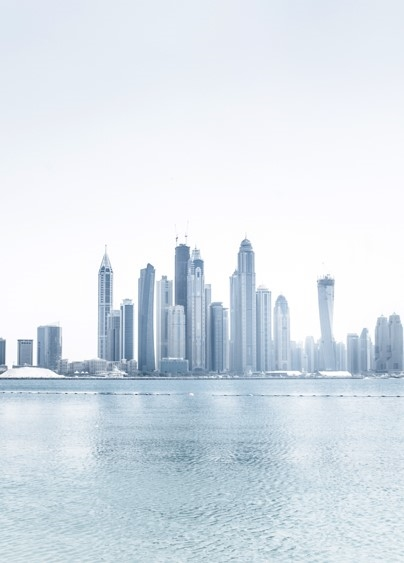 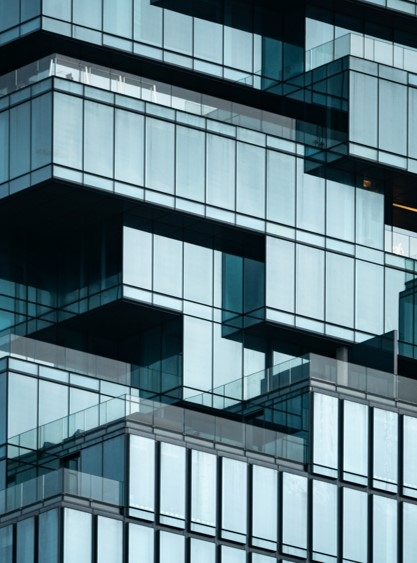 SUMMARY
The current market favors the fire service job seeker. This is not likely to change over the next 18-24 months
Only proactive, persistent and creative strategists will acquire, develop and retain top talent
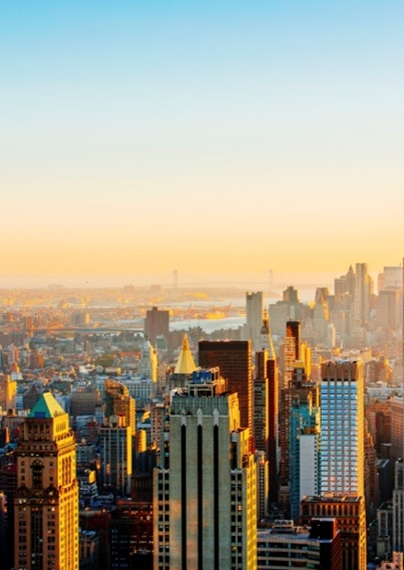 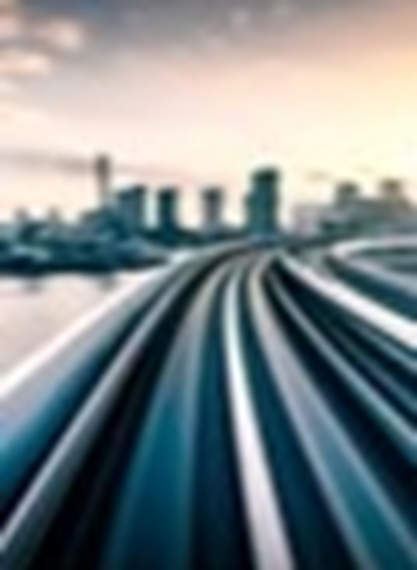 THANK YOU
LinkedIn: linkedin.com/in/sjscarpa
Email: Scarpa.Sal@columbusga.org

QUESTIONS???